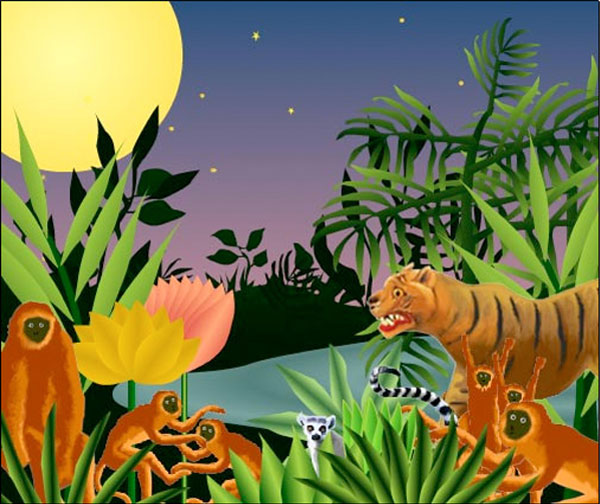 King & King & Family
by
Linda de Haan &
Stern Nijland
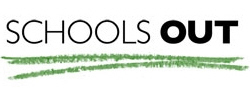 Listen to the story carefully
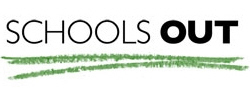 Name the animal families that you met in the jungle…
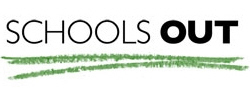 Opening the suitcase…
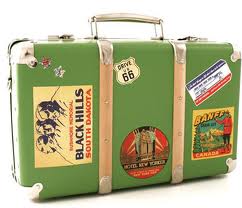 How do you feel when you come back from holiday and unpack?
What would you do if you found a little girl in your suitcase?
What would you say to the suitcase child?
What does she tell you?
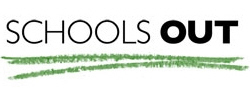 Opening the suitcase…
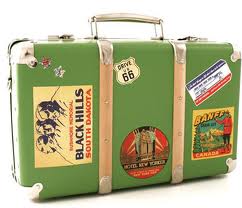 What is ‘adoption’?

Who is allowed to adopt children?

What sort of things do you think you will have to consider if you were adopting a child?
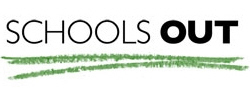 Postcard
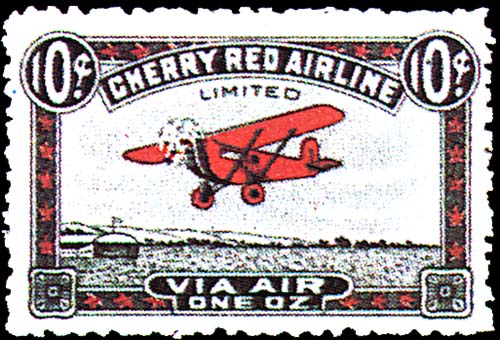 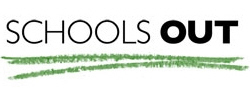 King & King’s jungle map by …………………………………..
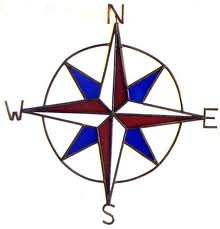 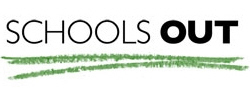 Packing list for the jungle
…………………………………………			……………………………………………

…………………………………………			……………………………………………

…………………………………………			……………………………………………

…………………………………………			……………………………………………

…………………………………………			……………………………………………

…………………………………………			……………………………………………
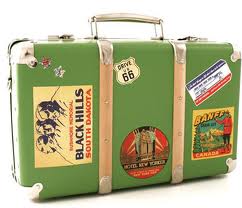 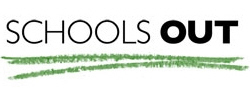